Emerging SUAS Technology for Precision Agriculture Applications (AGDRONETECH14)
YangQuan Chen, Ph.D., Director, 
MESA (Mechatronics, Embedded Systems and Automation)Lab
MEAM/EECS, School of Engineering,
University of California, Merced
E: yqchen@ieee.org; or, yangquan.chen@ucmerced.edu
T: (209)228-4672; O: SE1-254; Lab: CAS Eng 820 (T: 228-4398)
May 27, 2014. Tuesday 8:40-12:40 PM @ Wyndham Grand Orlando Resort,
Pre-conference Tutorial #1 of ICUAS 2014. 
Emerging SUAS Technology for Precision Agriculture Applications (AGDRONETECH14), Orlando, FL, USA
Slide-2/1024
Agenda
05/27/2014
ICUAS14 Tutoria T1. Emerging SUAS Technology for Precision Ag Applications
Slide-3 of 1024
Welcome!Together, we are making history – “Personal Remote Sensing”or Wright Brothers 2.0
05/27/2014
ICUAS14 Tutoria T1. Emerging SUAS Technology for Precision Ag Applications
Slide-4 of 1024
An Analogy – Why go “Personal”?
1970s: Personal Computer (PC) – Bill Gates
2010s: Personal Remote Sensing (PRS) - ????
Low cost, affordable. Robust, easy to use
Run way free; Autonomous/cognitive
Swarm/coven; 
Enabling new apps and services
Google 4D map (x,y,z,t) paid service
Ubiquitous remote sensing (Twitter as sensors …)
…
05/27/2014
ICUAS14 Tutoria T1. Emerging SUAS Technology for Precision Ag Applications
Slide-5 of 1024
Let us get to know each other a bit
Your name?
From where and which institution?
Research interests?
Why sitting here and what you expect from this tutorial?
05/27/2014
ICUAS14 Tutoria T1. Emerging SUAS Technology for Precision Ag Applications
Slide-6/1024
Outline of Tutorial Introduction
About MESA @ UC Merced
ICUAS2011
ICUAS2012
ICUAS2013
Towards “The Drone Age”
IEEE RAS TC ARUAV
05/27/2014
ICUAS14 Tutoria T1. Emerging SUAS Technology for Precision Ag Applications
Slide-7/1024
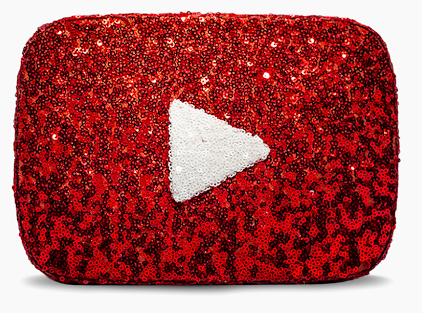 Skip Ad in 1 minutes
05/27/2014
ICUAS14 Tutoria T1. Emerging SUAS Technology for Precision Ag Applications
8
UC Merced
The Research University of the Central Valley
Centrally Located
Sacramento – 2 hrs
San Fran. – 2 hrs
Yosemite – 1.5 hrs
LA – 4 hrs
Surrounded by farmlands and sparsely populated areas
05/27/2014
ICUAS14 Tutoria T1. Emerging SUAS Technology for Precision Ag Applications
9
UC Merced
Established 2005
1st research university in 21st century in USA.
6,200 Undergraduates
300 Grads (200+ Ph.D)

Strong Undergraduate Research Presence (HSI, MSI)
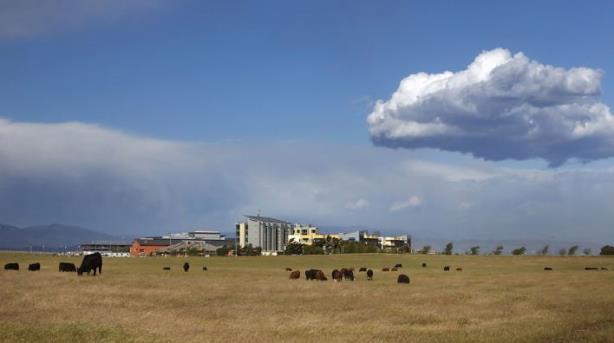 05/27/2014
ICUAS14 Tutoria T1. Emerging SUAS Technology for Precision Ag Applications
Slide-10/1024
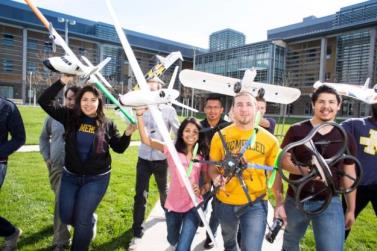 The MESA Lab
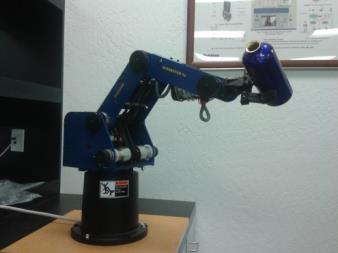 Mechatronics, Embedded Systems, Automation Lab
http://mechatronics.ucmerced.edu
Lab Director: Prof. YangQuan Chen
Lab Manager: Brandon Stark
5 Ph.D. Students
1 MSc Student
20+ Undergrads
3 Visiting Ph.D. Students
7 Visiting Professors/Scholars

Unmanned Aerial Systems
Cyber-Physical Systems
Renewable Energy Systems
Mechatronic Systems
Applied Fractional Calculus
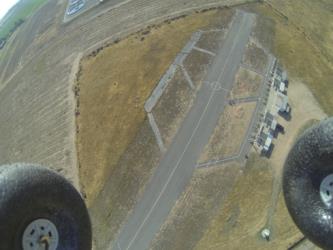 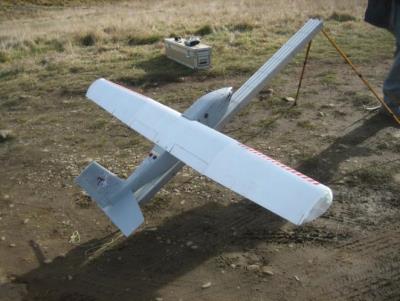 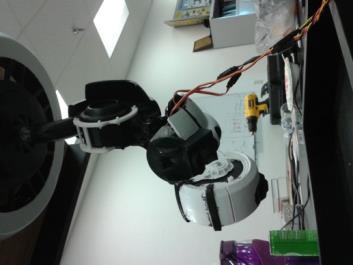 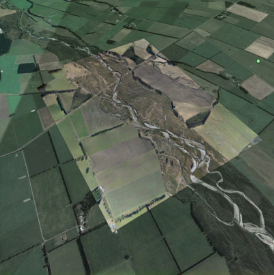 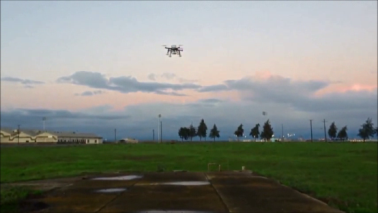 05/27/2014
ICUAS14 Tutoria T1. Emerging SUAS Technology for Precision Ag Applications
Slide-11/1024
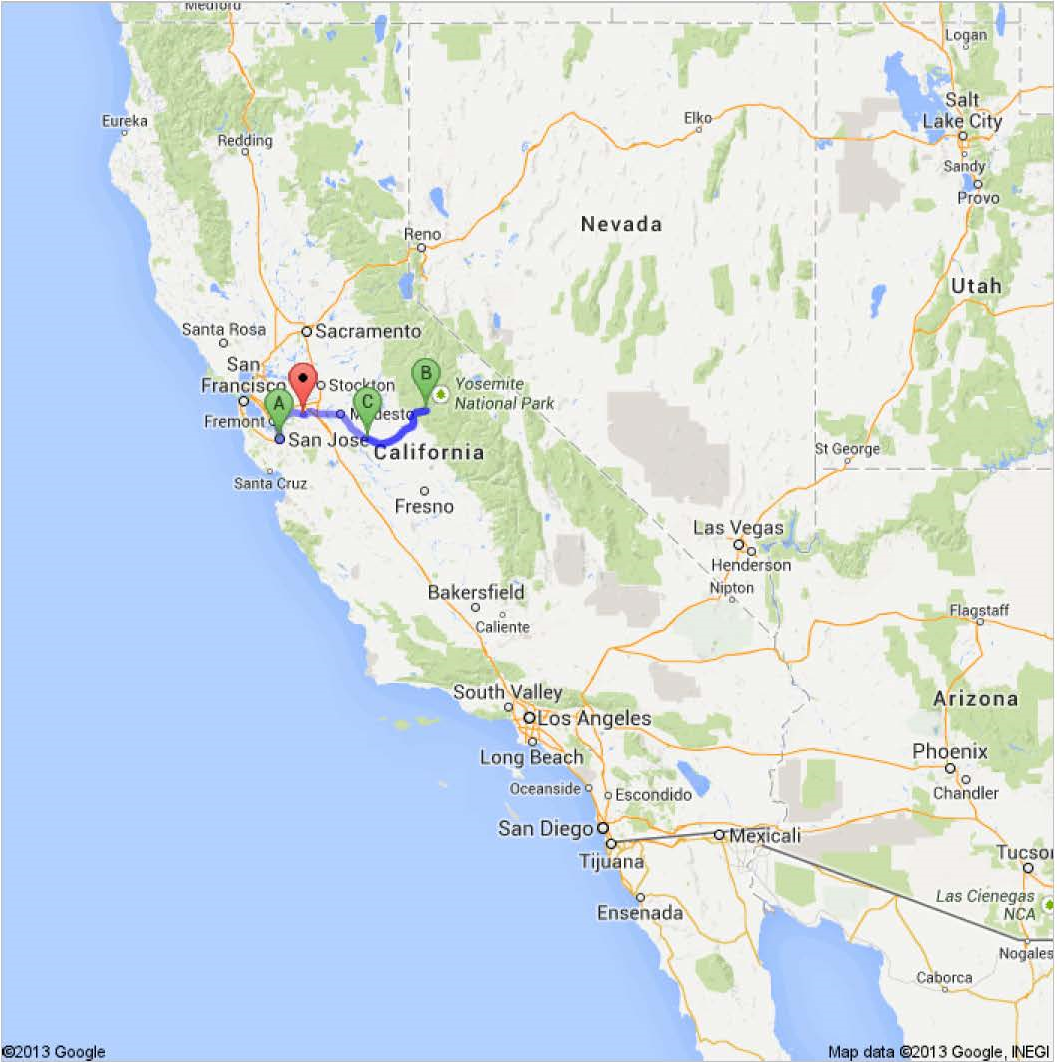 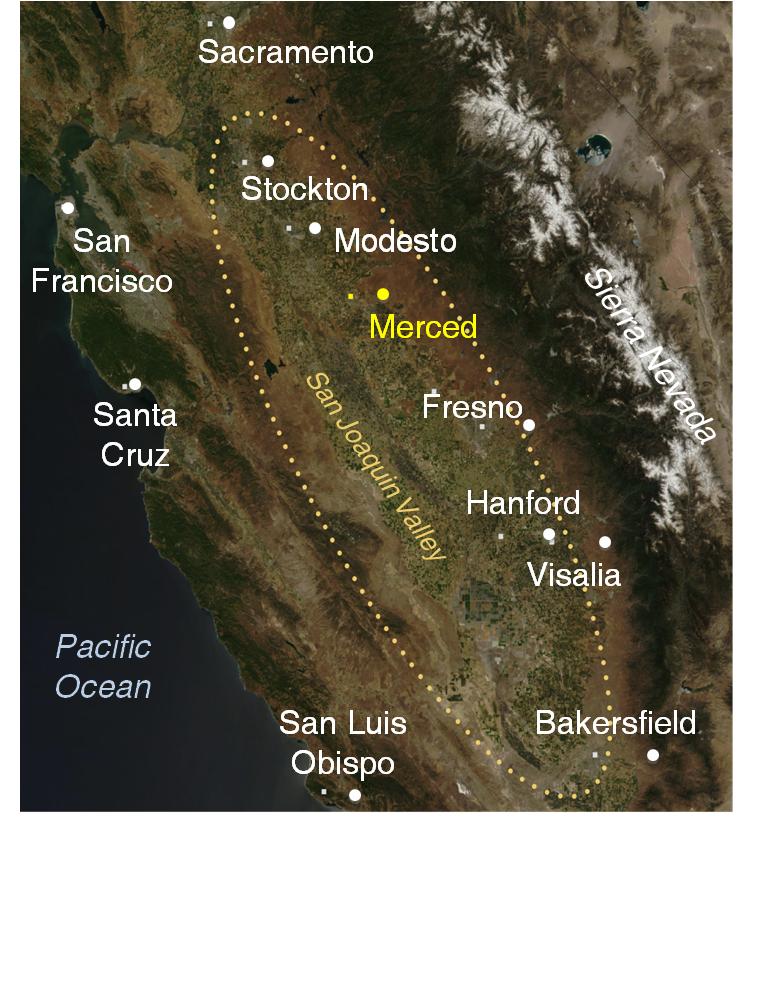 Data Drone Valley
05/27/2014
ICUAS14 Tutoria T1. Emerging SUAS Technology for Precision Ag Applications
Slide-12/1024
MESA Research Areas/Strengths
Unmanned Aerial Systems and UAV-based Personal Remote Sensing (PRS)
Cyber-Physical Systems (CPS)
Modeling and Control of Renewable Energy Systems
Mechatronics
Applied Fractional Calculus (AFC)
05/27/2014
ICUAS14 Tutoria T1. Emerging SUAS Technology for Precision Ag Applications
Slide-13/1024
ICUAS’11 (Denver): “Multi-UAV based multi-spectrum collaborative personal remote sensing - concept, platform, and applications”
05/27/2014
ICUAS14 Tutoria T1. Emerging SUAS Technology for Precision Ag Applications
Slide-14 of 1024
Tutorial Schedule
05/27/2014
ICUAS14 Tutoria T1. Emerging SUAS Technology for Precision Ag Applications
Slide-15 of 1024
05/27/2014
ICUAS14 Tutoria T1. Emerging SUAS Technology for Precision Ag Applications
Slide-16/1024
ICUAS’12 (Philladelphia): “Low-cost UAV-based precision thermal infrared (TIR) mapping - A new Personal Remote Sensing capability:  UAV platform, TIR payload, in-flight calibration and applications.”
05/27/2014
ICUAS14 Tutoria T1. Emerging SUAS Technology for Precision Ag Applications
Slide-17 of 1024
Tutorial Schedule
05/27/2014
ICUAS14 Tutoria T1. Emerging SUAS Technology for Precision Ag Applications
Slide-18 of 1024
05/27/2014
ICUAS14 Tutoria T1. Emerging SUAS Technology for Precision Ag Applications
ICUAS2013 Tutorial T4SUAS Airworthiness, Architecture, and Human Factors
YangQuan Chen, Ph.D., Director, 
MESA (Mechatronics, Embedded Systems and Automation)Lab
MEAM/EECS, School of Engineering,
University of California, Merced
E: yqchen@ieee.org; or, yangquan.chen@ucmerced.edu
T: (209)228-4672; O: SE1-254; Lab: CASENG 820 (T: 228-4398)
May 28, 2013. Tuesday 9:00AM-1:00PM
Room New York, Grand Hyatt Atlanta, Atlanta, GA, USA
Slide-20/1024
Agenda
05/27/2014
ICUAS14 Tutoria T1. Emerging SUAS Technology for Precision Ag Applications
Slide-21 of 1024
Breaking News
http://www.forbes.com/sites/kashmirhill/2012/02/07/congress-welcomes-the-drones/
“The Senate passed a $63 billion bill Monday (Feb. 6, 2012) to provide four years of funding for the Federal Aviation Administration. One of the provisions of the Reauthorization Act is that the FAA clear the path for wider spread use of drones (a.k.a. unmanned aircraft) for governmental and commercial purposes. Within 90 days, the FAA has to speed up the process by which government agencies and law enforcement can get permission to use drones, and by 2015, it has to start allowing commercial use of drones.”
05/27/2014
ICUAS14 Tutoria T1. Emerging SUAS Technology for Precision Ag Applications
Slide-22/1024
A Paper of $500 UAVor do you buy an iPhone at $6,000?
Di Long and YangQuan Chen. Autonomous Flying Under 500 USD Based on RC Aircraft. Third International Symposium on Small UAV Technologies and Applications (SUAVTA), 7th ASME/IEEE International Conference on Mechatronics and Embedded Systems and Applications (MESA11), part of the 2011 ASME DETC/CIE. Washington DC, August 2011.
05/27/2014
ICUAS14 Tutoria T1. Emerging SUAS Technology for Precision Ag Applications
Slide-23/1024
When we can file-n-fly?!
The new era of Personal Remote Sensing (PRS)!
05/27/2014
ICUAS14 Tutoria T1. Emerging SUAS Technology for Precision Ag Applications
Slide-24/1024
“Unmanned System Integration into the National Airspace System” by Dr. Wilson Felder, Director, William J. Hughes Technical Center, FAA. ICUAS12 Keynote
Five Challenges for UAS2NAS
Procedural
Technical (i.e.: Sense and Avoid, Lost Link etc.)
Aircraft Safety (Certification of aircraft)
Crew Credentialing (including engineers’), AND
Public Acceptance
05/27/2014
ICUAS14 Tutoria T1. Emerging SUAS Technology for Precision Ag Applications
Slide-25/1024
When we can file-n-fly cheaply and reliably?
The new era of Personal Remote Sensing (PRS) needs further research, among others, on 
Airworthiness
Architecture
Human factors
05/27/2014
ICUAS14 Tutoria T1. Emerging SUAS Technology for Precision Ag Applications
Technical Committee on Aerial Robotics and Unmanned Aerial Systems
Scope. Flying opens new opportunities to robotically perform services and tasks like search and rescue, observation, mapping or even inspection and maintenance. Key areas to be addressed include innovative unmanned aerial vehicles design,   autonomous missions, guidance, navigation and control, integration of UAS into national air space, and multi-vehicle coordination. 
Topics of Interest Include but not limited to: Airframe design; Field service; Sensor suites; Human-computer interfaces; Autonomous tasks; Localization; Propulsion and Engines; Airworthiness, Aerial vehicle teams; Aerial manipulation. 
Major activities include the organization of events such as ICUAS 2013 and RED-UAD 2013, Workshops and summer schools;
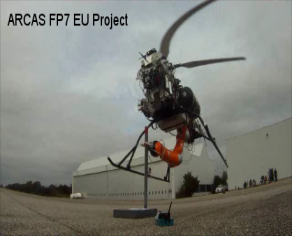 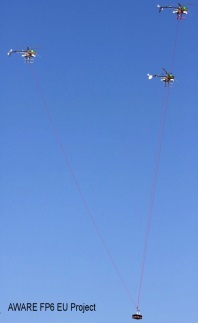 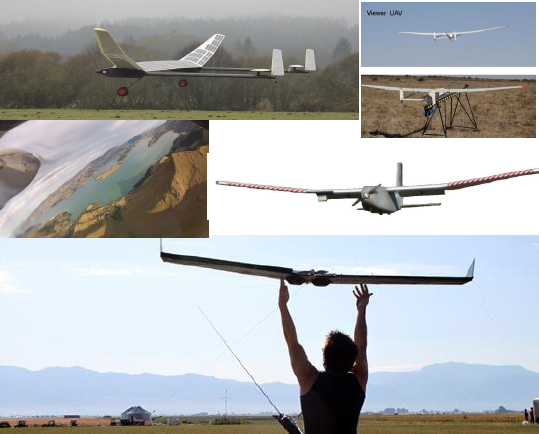 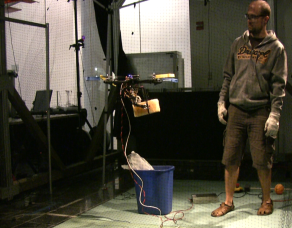 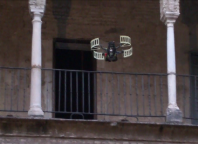 TC-Cochairs: 
A. Ollero, University Sevilla (Spain), aollero@cartuja.us.es, 
YangQuan Chen, Univ. of California, Merced (USA), ychen53@ucmerced.edu
Kimon P  Valavanis, University of Denver (USA),  kimon.valavanis@du.edu
ICUAS14 Tutoria T1. Emerging SUAS Technology for Precision Ag Applications
IEEE RAS TC ARUAV
New TC website:
http://ieee-aerialrobotics-uavs.org/

Official TC link:
http://www.ieee-ras.org/aerial-robotics-and-unmanned-aerial-vehicles/
ICUAS14 Tutoria T1. Emerging SUAS Technology for Precision Ag Applications
Round Table Discussions
Moderated by YangQuan Chen
Points for thoughts
What end users need in precision ag?
Crop stress early detection; soil analyzing drones? 
Service models? 
“Flying tractors”?
Delivery model?
Cloud, smart phone, smart tweeting?
ICUAS14 Tutoria T1. Emerging SUAS Technology for Precision Ag Applications
Slide-29/1024
Thank you for attending my talk! For more information, checkhttp://mechatronics.ucmerced.edu/
05/27/2014
ICUAS14 Tutoria T1. Emerging SUAS Technology for Precision Ag Applications